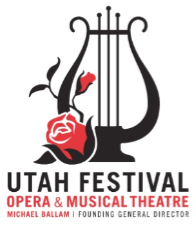 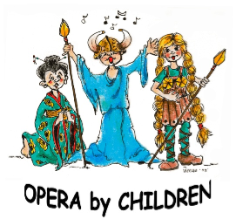 The Incredible 
Cave Escape
Mrs. Nelson’s 1st Grade, 
Quest Academy
[Speaker Notes: The incredible cave escape]
We didn’t know we 
were getting lost.
We did not 
notice where
 we were going.
We didn’t know
 we were 
getting lost.
It’s starting to 
get cold.
 I am scared and shivery.
These trees are 
so dark, 
they are blocking the sun, 
and it feels spooky.
I don’t know 
where my 
Mom and Dad are. 
We didn’t know we 
were getting lost.
I am so hungry! 
What can we eat?
Look over there!
 It looks like kid’s
 liver for dinner tonight.
Ah! Run! Ah! Run!
 It looks like 
kid’s liver 
for dinner tonight.
Oh run! The bear and the tiger are a 
terrible sight! 
We might get into 
a terrible fight!
Am I right? 
Am I right? 
We might get into 
a terrible fight!
They are chasing us, 
run away and please 
don’t come back another day!
Oh look, there’s a cave. 
I don’t know if it’s safe, 
but there isn’t any place 
else we can go.
Let’s run to the cave 
and we might 
be saved.
The cave is dark. 
We should check it 
before we go in.
Do we have a flashlight? 
Some of us have flashlights.
Do we have a flashlight? 
Don’t be afraid.
Do we have a flashlight?
 I have a lantern.
Do we have a flashlight? 
And I have a 
glow stick.
Hooray! 
We are safe! 
We’re safe! 
We’re safe!
At last we are safe 
from the bear 
and the tiger.
Good thing they 
won’t have our 
liver for dinner!
This cave has 
lots of cracks, 
and it looks dark 
and spooky. 
Be careful! 
There’s a big pit!
The walls are bumpy and 
cracky and a 
little bit wet.
There are rocks that 
look like icicles. 
Oh, this cave is 
chilly and damp 
and cold!
Look up to the ceiling! 
Ah! I want to 
go home!
There are bats on 
the ceiling! 
Ah! I’m scared!
The ceiling is 
covered with dark 
black bats!
There are bats 
on the ceiling! 
I wish we had a 
cat to protect us!
But each bat has an 
interesting little face! 
There are bats on the ceiling! 
There are bats on the ceiling!
Don’t be afraid. 
We will help you. 
We won’t hurt you.
We’ll help you 
get out of the cave. 
We won’t bite.
We’ll lead you 
out of the cave. 
We’ll try to fly 
you out of the cave 
and take you home.
We’ll help you get away 
from the tiger and bear. 
We will not suck your blood.
Would you like 
to be friends?
 Would you like 
to be friends?
Would you please not 
let us get into a fight? 
You will be all right 
when we take flight.
I know we’re big 
and black but 
we won’t attack! 
We’re going to lead 
you out of the cave 
and you will be safe.
We’ll make sure 
you don’t fall, 
or run into a wall. 
We’ll take you
 out of the dark 
and into the light.
Everything will 
be all right!
I’m so scared of the bear and tiger!
We’re so scared that 
the bear will eat us. 
We can’t protect 
the children 
any more but 
we will try.
so scared that the
We’re so scared of 
the dark, dark cave!
We’re so scared
 of the lights 
the kids 
are shining in 
our eyes.
Please don’t hurt us! 
Please don’t hurt us!
Why can’t we all 
just be your friends,
 be your friends, 
be your friends?
Why can’t we all
 just be your friends 
and not get hurt?
We’re not here 
to hurt you.  
We’re not here 
to hurt you. 
We’re not here 
to hurt you.
We’ll lead you out 
of the cave and 
you’ll be safe.
Look around, it’s 
light again, light 
again, light again! 
Look around, it’s 
light again, 
and we are friends!
Now that we 
are friends, we 
will come to the 
forest more 
often, more often.
We can play 
soccer together 
and run and 
play tag.
It will be the 
most fun we’ve 
ever had!
You can come
 back and we will 
do lots of fun 
things with you!
You can even 
have a sleep over, 
and camp in the 
woods if your 
Mom will let you.
Too bad we live 
in the dark. We 
come out at night, 
and we will play 
night games together.
We can play 
night games 
and video games! 
You can sleep
 in our cave!
You can come to
 our house in the cave.
You can come to
 our house in 
the woods!
Thank you, thank you
 for letting us all be 
friends! We’ll 
have the
 best time ever!
Thank you, thank you 
for letting us all be
 friends! We’ll 
have the 
best time ever!
Thank you, thank you 
for letting us all 
be friends! We’ll have 
the best time ever!
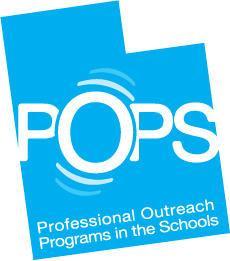 WE WOULD ALSO LIKE TO THANK:Utah State Legislature/Office of EducationMarie Eccles Caine – Russell Family Charitable FoundationCache County RAPZ TaxICON Health & Fitness, Inc.Council for Investment in EducationSquare One PrintingWatkins PrintingLogan CityMichael and Laurie BallamDiana J. Peterson